Физичко васпитање
ВЈЕЖБЕ РАВНОТЕЖЕ:Стајање на једној нози
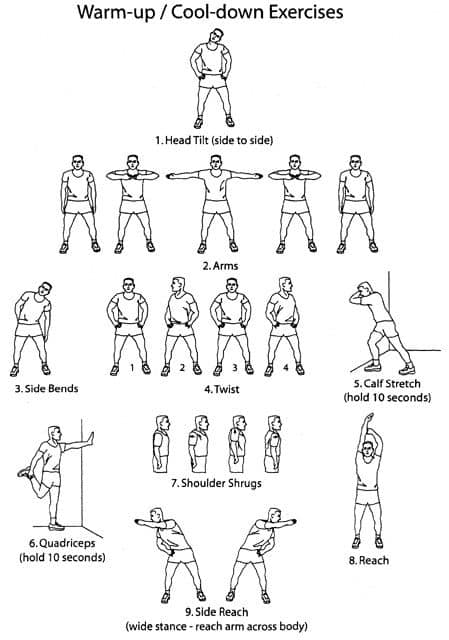 Вјежбе обликовања тијела:

Ходање на петама и прстима ногу;
Вјежбе за врат;
Вјежбе за рамени појас;
Вјежбе за струк – пас;
Вјежбе за ноге – чучњеви.

Вјежбе  равнотеже – стајање на једној нози.
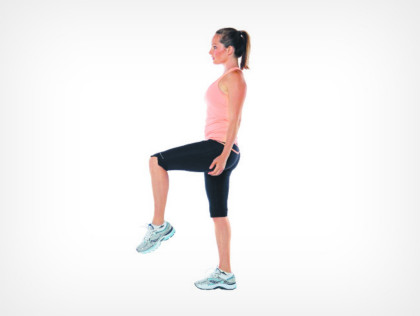 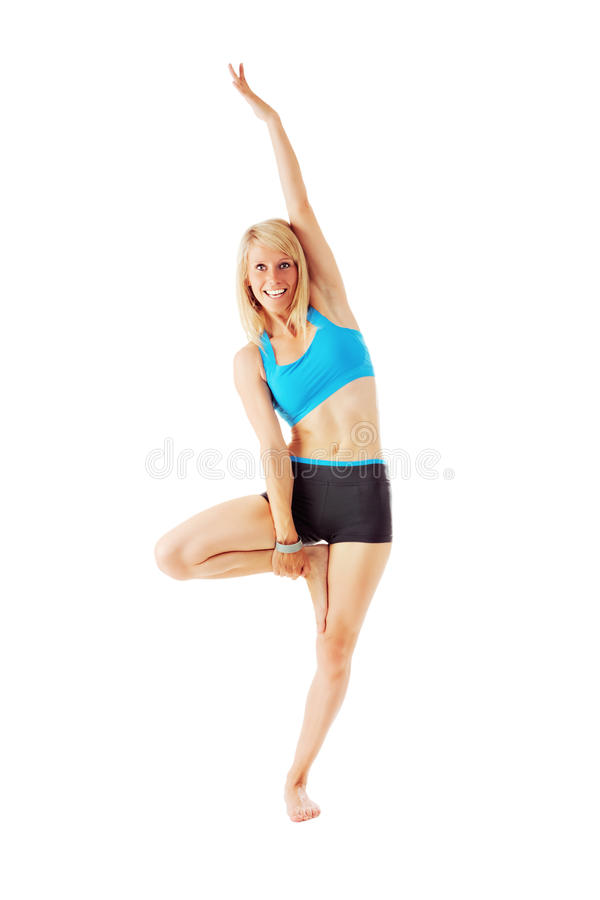